john jacobs
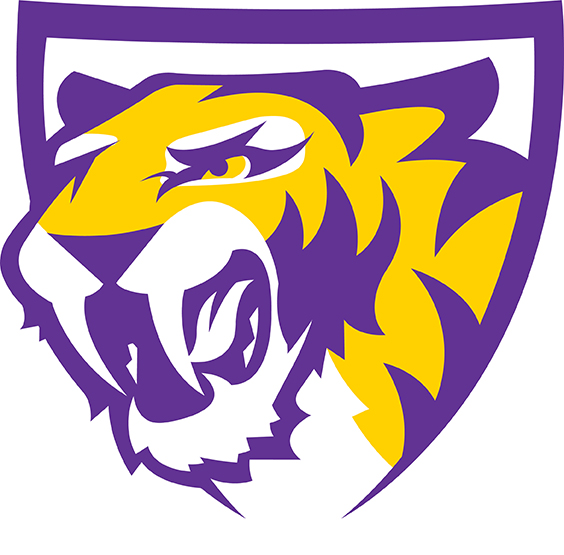 Central Dewitt Hall of Fame 
Induction Class 2021
Inducted for Outstanding Contributions as  an Individual of Central dewitt High School
Biography
During the “fall” track season in 1941, John would become the 1st ever State Champion in DeWitt by winning the Class B Mile.  He placed 2nd in the ½ Mile at the Drake Relays and set new school records in the ½ Mile & Mile while breaking several meet records, including the Illowa Mile record by 9 seconds.  Johnnie served as the DeHawk Captain on a team that won the Illowa Conference title.  That spring, he again qualified for the State Indoor Class B Mile and helped teams place 2nd in the 2-mile Relay and Distance Medley Relay while qualifying for the State Outdoor meet in the Mile, running the fastest mile out of the 8 qualifying Districts in a new personal best time of 4:37.2.  He served in the Army during World War II in the 306 Bomb group.
Article from the Observer
Prior to the season even starting, Central DeWitt Hall of Fame coach Nat Baird deemed the 1941-42 Central DeWitt High School track team the “greatest track team in school history.”

John “Johnnie” Wesley Jacobs, who was a senior that year and a member of the team, was one of the main reasons why. Jacobs’ reputation as a tremendously talented mid- and long-distance runner had preceded him.

Central DeWitt’s track program began in 1927, with the first meet being held April 29 of that year against Welton Schools. Nine years later, Central DeWitt had become a member of the Illowa Conference. Once Jacobs’ talent caught the eye of his coach, Baird knew the school’s track program would reach an entirely new level — one that would go down in history.

In the fall season of 1941, at the state indoor meet held in Iowa City, the track team took second place.  As an individual, Jacobs won the Class B mile with a time of 5:06.5. That achievement made him the first-ever state champion from DeWitt. After that state meet, Jacobs was voted track captain and went on to have a successful spring season. He competed in the 1942 Drake Relays and placed second in the half-mile. The distance medley team won the Drake title, and Jacobs broke several meet records.
The Observer (cont.)
He also set new school records in the half-mile (2:04) and mile (4:46.4), and went on to set the Illowa mile record in 4:41, improving upon the previous record by nine seconds.

The team won the conference title, and Jacobs qualified for the indoor state Class B mile. Together with his teammates, in 1942 he placed second in the 2-mile relay. Jacobs ran the fastest 880 leg in the field, and after winning their heat in the distance medley — with no one within 30 yards of Jacobs as the anchor — they also finished second. The team scored a record-high 16 points at the indoor meet and set the standard for future state titles.

Jacobs qualified for the outdoor state meet in Ames, while running the fastest mile out of the eight qualifying districts in a new personal best time of 4:37.2. After graduating in the spring of 1942, Jacobs served in the Army during World War II, in the 306 Bomb group, the first to secure a victory over Germany. He later was promoted to Corporal.

Jacobs died in 2010 at the age of 85.
Induction speech
Inducted for Outstanding Contributions as an Individual		
In 1941, a bottle of Coca Cola cost 5 cents and the Baseball Hall of Fame in Cooperstown, Pennsylvania had been in existence for just 2 years.  In the fall of that same year, a young man with a great deal of talent would become the first ever State Champion in any sport at DeWitt, now Central DeWitt.  That young man was 1942 graduate John Wesley Jacobs.  Thinking of our proud athletic and track & field history and all the excellence that we have witnessed at our school over the years including the emergence of State Championship individuals and teams, Johnnie Jacobs accomplishment in the fall of 1941 would be our school’s focal beginning.  The inception of our track program occurred in 1927 with the first meet held on April 29, 1927 vs. Welton schools.  It cost 25 cents to attend that event.  By 1936 we had become a member of the Illowa Conference and our Hall of Fame Coach Nat Baird at the time, was proclaiming the 1941-42 team as the “Greatest track team in school history.”  Bill Homrighausen would be a member of that track team!  One of the big reasons for such high expectations was the emergence of an outstanding mid and long-distance runner, Johnnie Jacobs.  During the “fall” season in 1941, John would become the 1st ever State Champion in DeWitt by winning the Class B Mile in a time of 5:06.5.  The team would place 2nd at that State Indoor meet, held in Iowa City. Johnnie was voted as Track Captain for the 1941-42 season and following his State title that fall, would have an outstanding spring, competing in the 1942 Drake Relays and placing 2nd in ½ Mile.  The Distance Medley team would win the Drake
Speech (cont.) & video
Title as well.  During the season, Johnnie would break several meet records, including going toe to toe with State Indoor & Outdoor Champion Baxter of Davenport at Clinton’s Gateway Classic, getting edged out by just a step.   He would set new school records ½ Mile (2:04) & Mile (4:46.4) and go on to set the Illowa Mile Record in 4:41, bettering the previous record by 9 seconds.  That team would meet Coach Baird’s high expectations and win the conference title.  Johnnie would qualify for the Indoor State Class B Mile. With teammates Miller, Kirby and Petersen they would place 2nd in the 2-mile Relay.  Johnnie would run the fastest 880 leg in the field.  After winning their heat in the Distance Medley with no one within 30 yards of Jacobs on the anchor, Miller, Kirby, Goodale would also finish 2nd.  The team would score a record high 16 points at the Indoor and set a foundation for future State tiles just on the horizon.  He would qualify for the Outdoor State meet held in Ames while running the fastest mile out of the 8 qualifying Districts in a new personal best time of 4:37.2. Johnnie Jacobs would serve in the Army during World War II in the 306 Bomb group, the first to secure a victory over Germany.  In a letter published in the Observer to Coach Baird after a promotion to Corporal, he would congratulate the community for building a youth center and encourages DeWitt to implement the post-war plan as a way to continue to create opportunities.  John died in 2010 at the age of 85.  Please help me welcome posthumously, the newest member of the Central DeWitt High School Hall of Fame, 2021 inductee… Johnnie Jacobs.